Leading with Intent
Race to Lead
Overview of Findings
Affiliate Leadership Webinar: May 2018
Leading with Intent 
2017 National Index of Nonprofit Board Practices
BoardSource surveyed 1,300 nonprofit organizations
1,700 responses from leadership (CEO, Board Chair, Board Member)
Four Categories
People: Board Composition and Structure
Culture: Leadership Culture and Dynamics
Work: Board Responsibility
Impact: Perceptions of the Board’s Impact on Organizational Performance
[Speaker Notes: First national study in 1994. The report is quite comprehensive in addressing these 4 important categories on nonprofit governance, but we are primarily focusing on the 1st category - board composition as it relates to diversity and inclusion. A reminder that we are in the middle of our Governance 101 series which goes into depth on all 4 of these areas, and have been well-attended and received by affiliate leaders.]
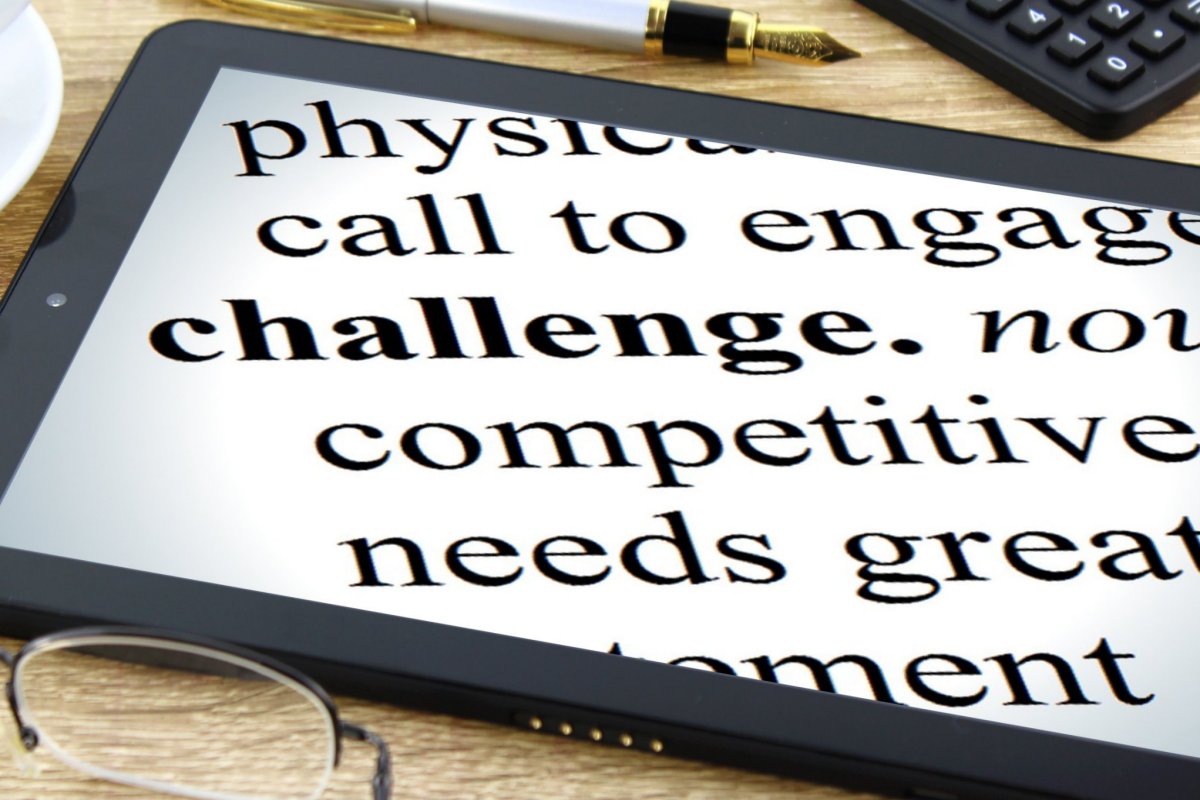 Top Reported Challenge
Recent BoardSource survey - most nonprofit leaders express concern over the lack of diversity among board leadership, yet ⅕ have no plans to incorporate diverse demographics in their board recruitment 
Yet recent research finds; 
The greater a board’s diversity the better the organization performs as a whole
Diverse boards are more innovative and better at solving complex problems
[Speaker Notes: Reports from Thomson Reuters and Catalyst, BoardSource, Scientific American]
Focus on Composition
Related to Diversity and Inclusion
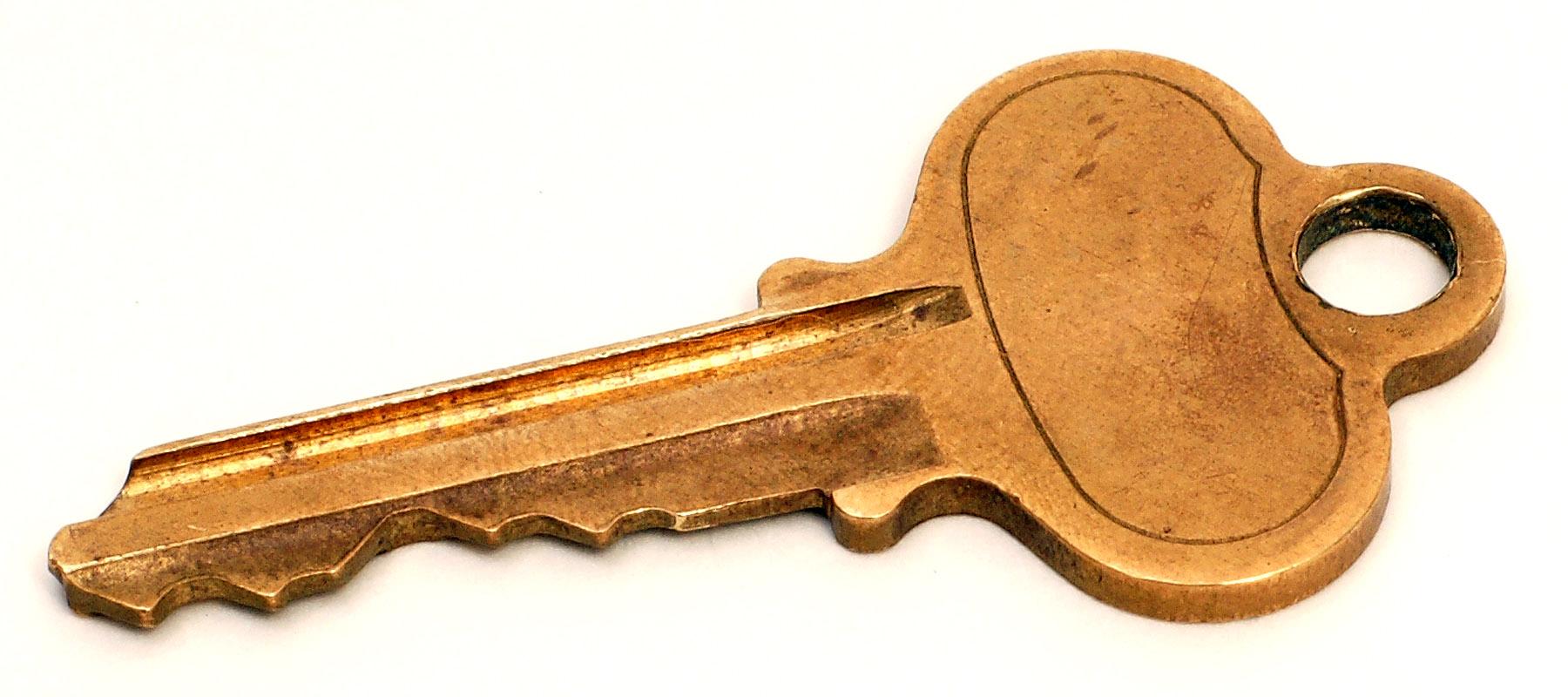 Key Findings
What They Found
Boards are no more diverse than they were two years ago
Board chairs and chief executives disagree on whether their boards have enough racial and ethnic diversity
Why it Matters
A board’s composition impacts how it leads
Board members need to understand the impact that a lack of racial and ethnic diversity may be having on their organization
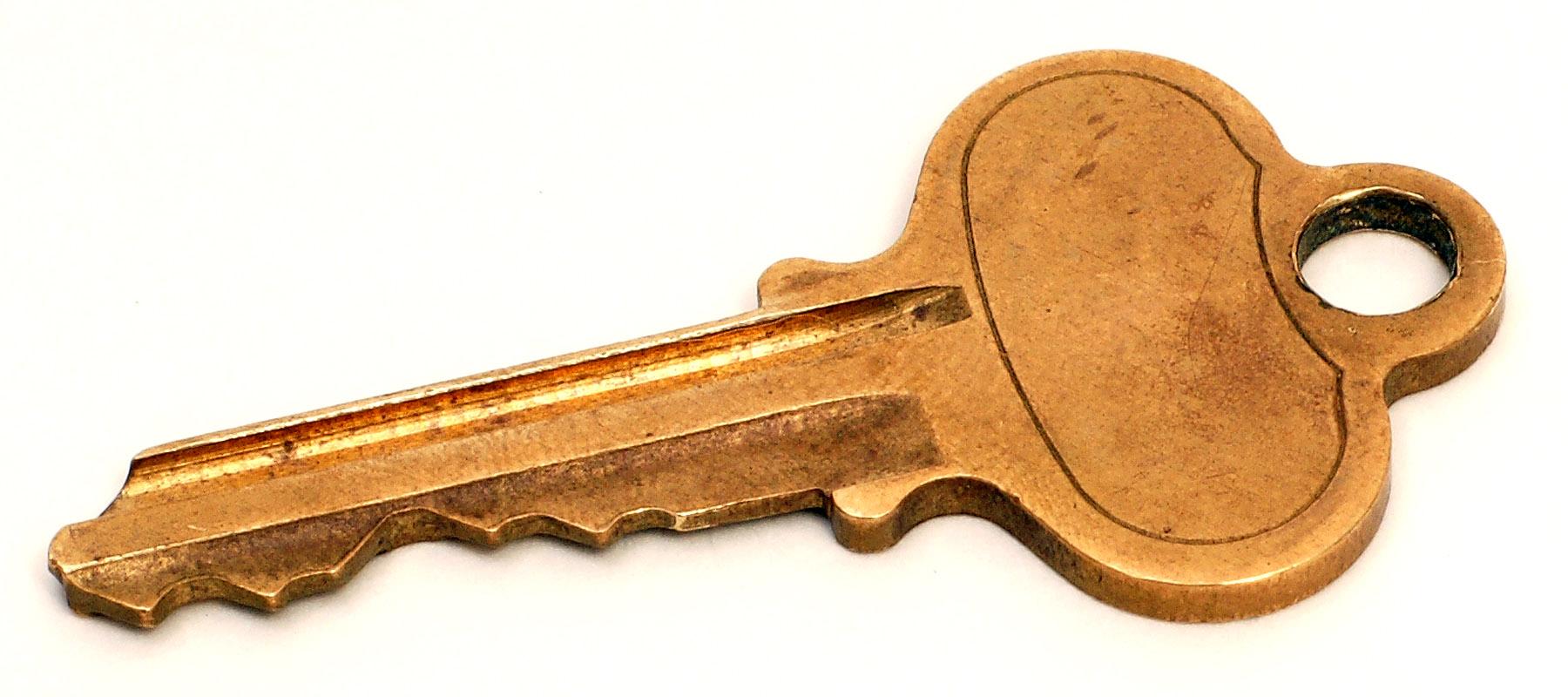 Key Findings
What They Found
Actions speak louder than words when it comes to board diversity
Values matter when it comes to recruiting for greater diversity on boards
Why it Matters
Board’s will not become more diverse without changes in their board recruitment practices
A board’s composition is a reflection of its values
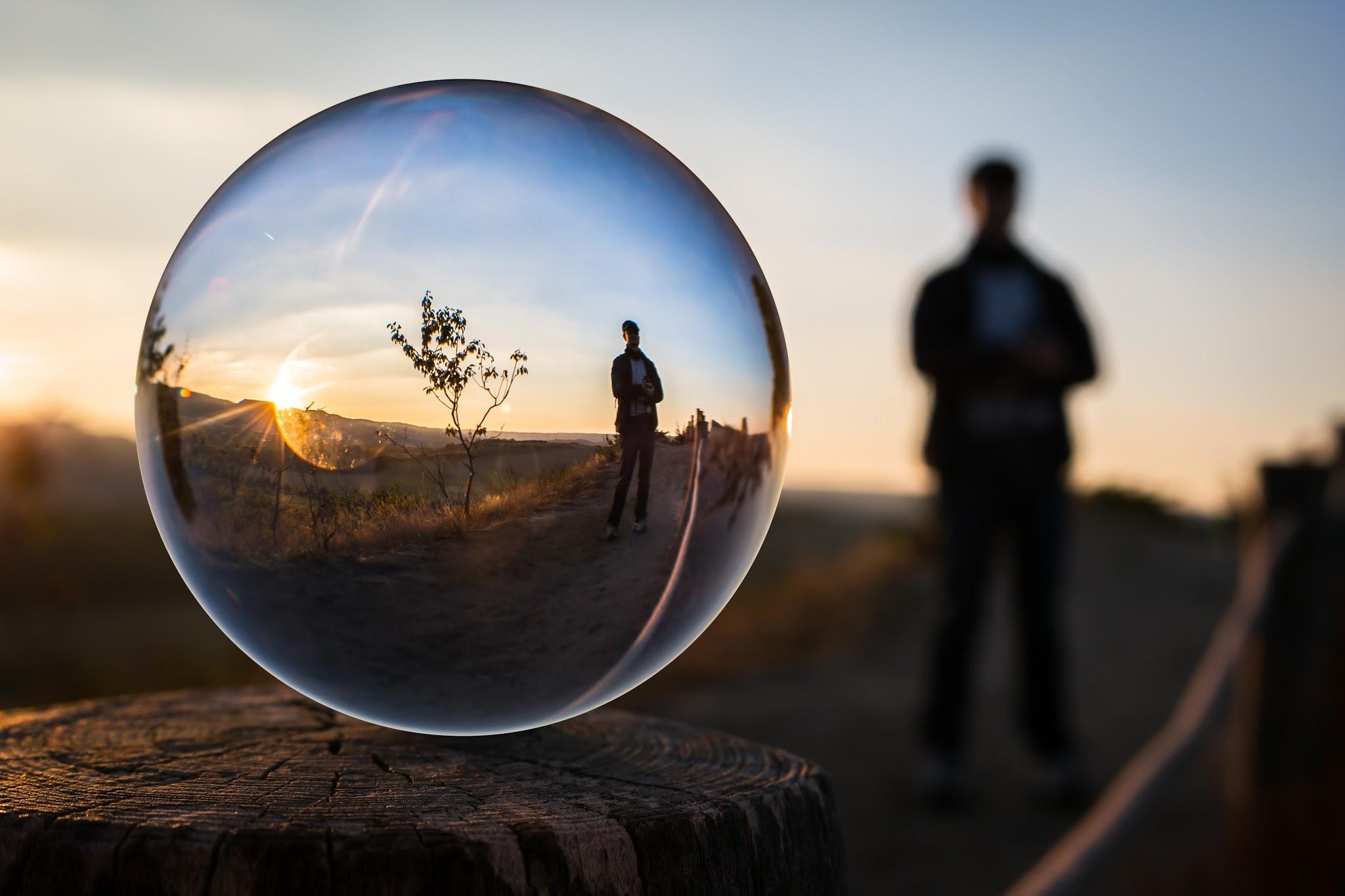 Opportunities for Reflection
Help your board cultivate a deeper understanding of your organization’s work
Create opportunities to build your board’s comfort with an engagement in providing leadership outside of the boardroom
Explore and define your organization's values as it relates to diversity, inclusion, and equity
Check in regularly on how well your board understands - and is fulfilling - its roles and responsibilities
Invest in the board’s culture
Explore and define your organization's values as it relates to diversity, inclusion, and equity…...suggested questions for board discussion.
Is our organization’s reputation being negatively (or positively) impacted by our board’s current composition vis-a-vis diversity?
How well are we cultivating a deeper understanding of the community/communities we serve and bringing their perspectives, needs, feedback, and priorities into our strategic discussions?
If we were to make a deeper commitment to diversity, inclusion, and equity, what would that mean for our mission, our work, and the people we serve?
Race to Lead:
Confronting the Nonprofit Racial Leadership Gap
The nonprofit sector is experiencing a racial leadership gap. To increase the number of people of color leaders, those who oversee organizations need to recognize and take responsibility for addressing this gap.
[Speaker Notes: Sean Thomas-Breitfeld and Frances Kunreuther, An initiative of Building Movement Project]
Race to Lead
The Building Movement Project conducted a Nonprofits, Leadership, and Race survey with funding by the Annie E. Casey Foundation in 2016.
First in a series to be released over the next two years comparing people of color and white respondents’ background, aspirations to be leaders, training, and attitudes towards leadership.
4,385 responses collected over a three month timeframe
Online survey distributed by 15 partner organizations/nonprofit “influencers”
[Speaker Notes: www.buildingmovement.org  and www.racetolead.org]
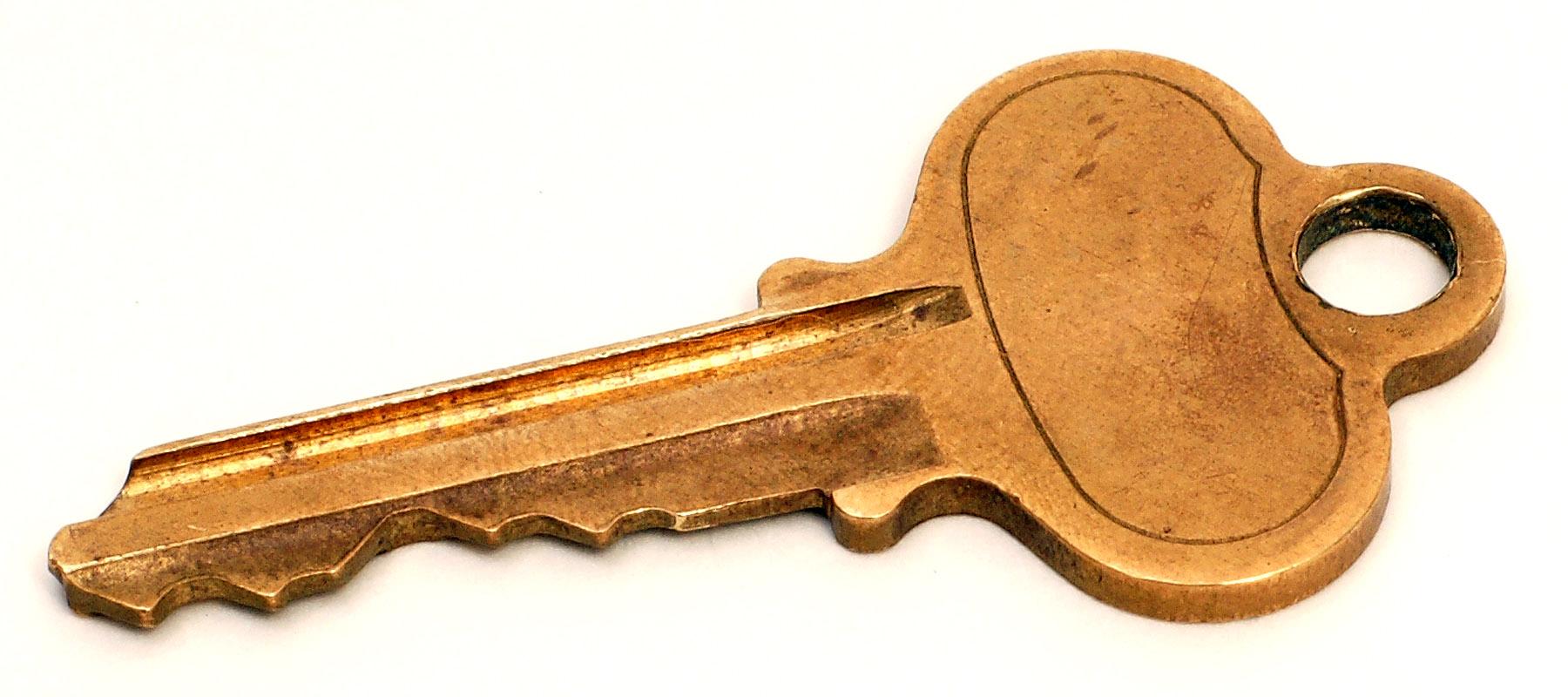 Key Findings
It’s NOT about differences in background or qualifications
It’s NOT about lack of aspirations
It’s NOT about skills and preparation
It IS an uneven playing field - it IS the system
Call to Action
Address Systems Barriers
Implement race conscious organizational practices
Institute trainings and hiring standards for boards of directors
Institute race and race equity into leadership development
Create systems of support
Change philanthropic practices to increase access for people of color
Rewrite the Story
Change the narrative
Start with bold leadership
Support from funders and associations
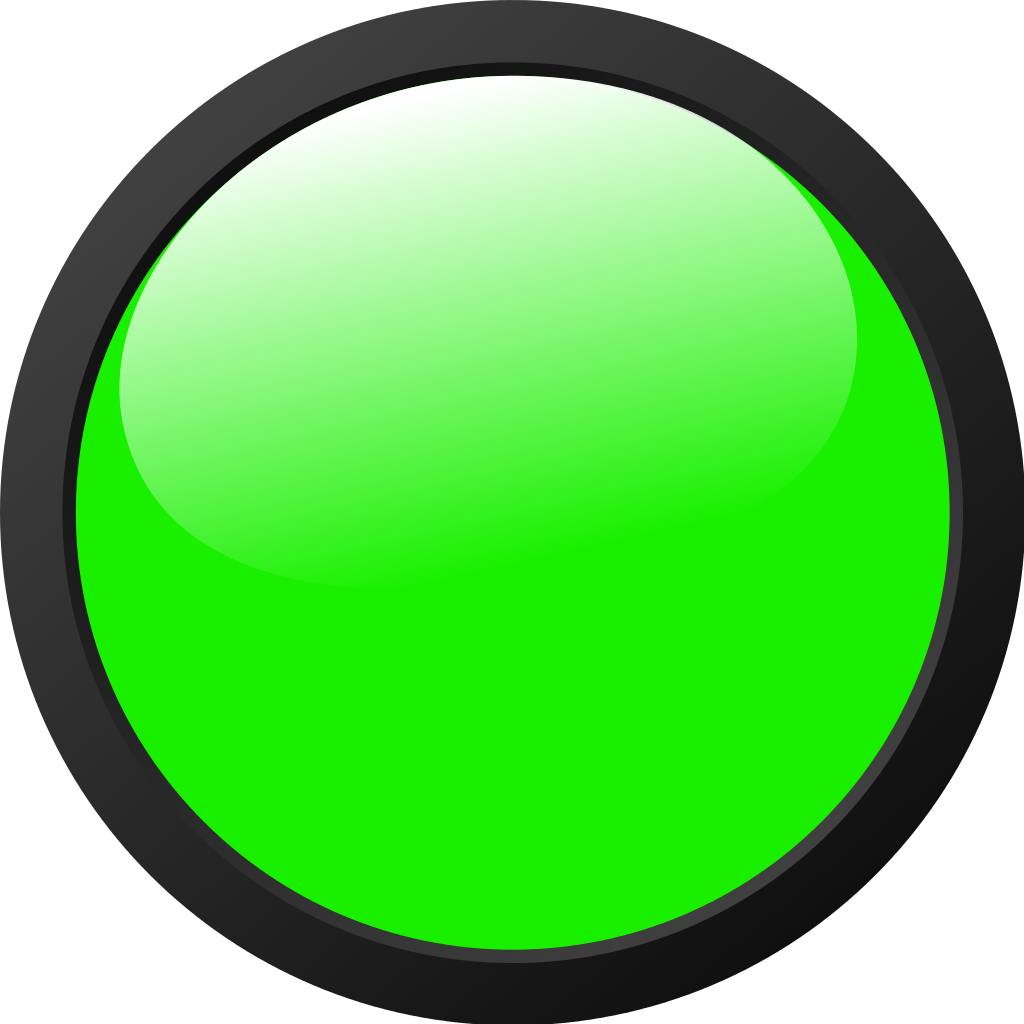 Indicators of Progress
Measure results and make them public
Identify track record of recruiters
Increase the race conscious consultant pool
Track the investments
Summary of Key Findings
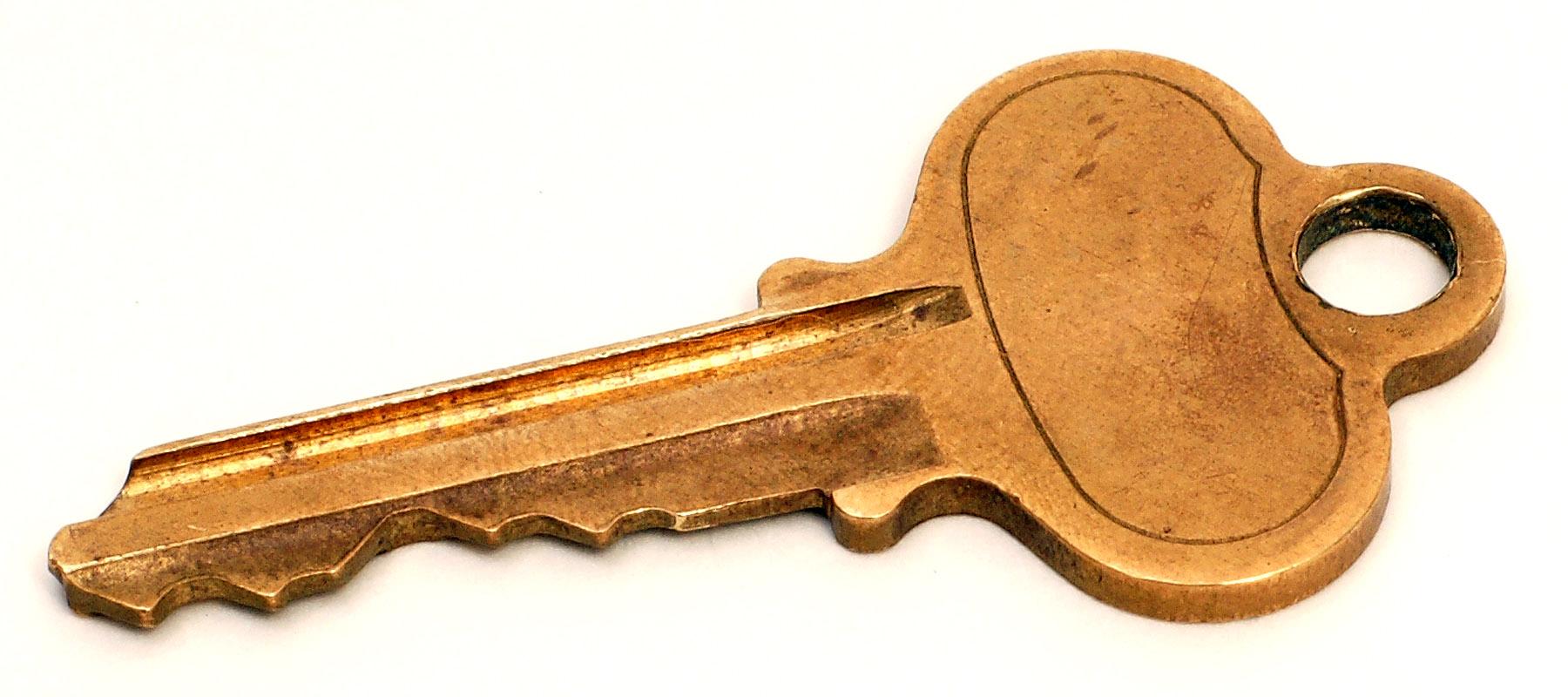 Found few differences in the background/qualifications between people of color and white respondents
People of color are more interested in becoming a nonprofit leader than their white counterparts
The problem is not whether people of color are willing and able to be leaders, but that those governing nonprofit organizations are not finding or hiring leaders of color
Resulting in…...
The nonprofit sector should focus on systems change work to ensure its policies, practices, and culture are aligned with the values of diversity, inclusion, and equity with measurable results.
Explore and define your organization's values as it relates to diversity, inclusion, and equity…...suggested questions for board discussion.
Is our organization’s reputation being negatively (or positively) impacted by our board’s current composition vis-a-vis diversity?
How well are we cultivating a deeper understanding of the community/communities we serve and bringing their perspectives, needs, feedback, and priorities into our strategic discussions?
If we were to make a deeper commitment to diversity, inclusion, and equity, what would that mean for our mission, our work, and the people we serve?